РИСОВАНИЕ СПОСОБОМ – «ТЫЧКА»
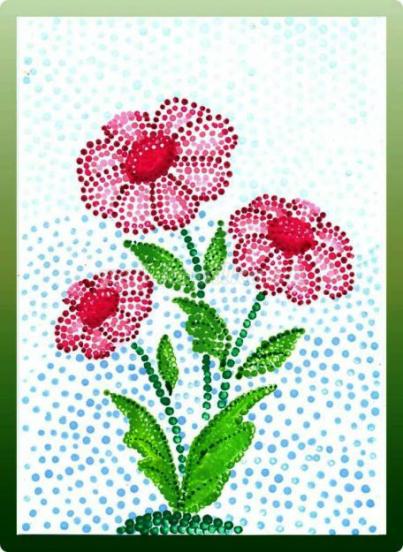 Метод тычка не требует изображения тонких линий. В процессе закрашивания тычками нарисованные предметы получаются более приближенными к реальным.
Метод «Тычка» особенен тем, что мы рисуем сухой кистью, не опуская её в воду, как мы привыкли это делать при традиционном рисовании. Вода, конечно нам необходима, чтобы промыть кисть при смене цвета, но перед началом рисования, мы протираем кисть насухо с помощью тканевой салфетки. Кисть держим всегда вертикально, чуть касаемся гуаши, затем начинаем прикасаться кисточкой к листу, как бы «тыча» в него- отсюда и название метод «Тычка». Каждое прикосновение к листу оставляет на нём небольшую кляксочку. Чем больше мы возьмём гуаши на кисть, тем ярче будет отпечаток.
Для рисования способом «тычка» нужно:
Грифельный карандаш с резинкой на конце, или старая обрезанная кисть, или щетинная кисть, или трубочка от фломастера с вставленным поролоном, 
 Белая бумага, 
 Гуашь.
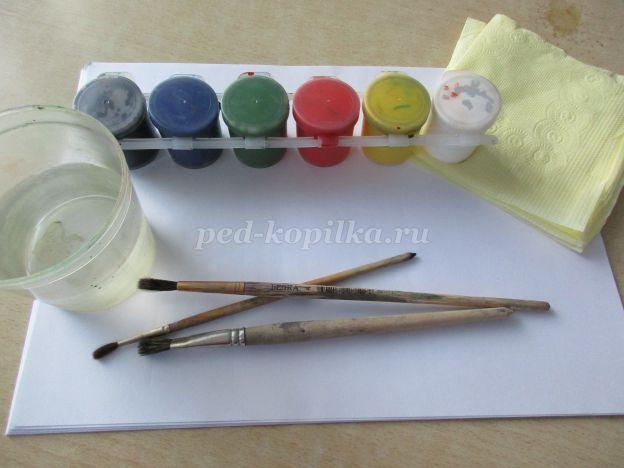 Этапы:
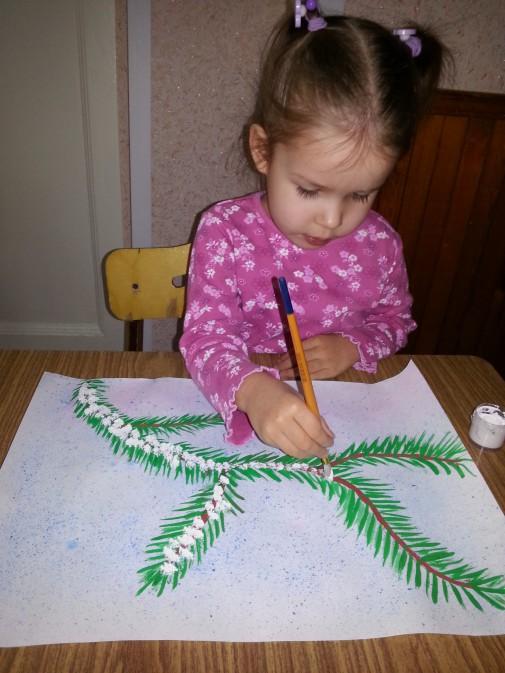 1. На сухую жесткую кисточку набираем совсем немного гуаши 
2. При помощи изготовленных «тычков» наносится краска на изображение, сначала по контуру, потом внутреннее изображение.
Метод «Тычка» особенен тем, что мы рисуем сухой кистью, не опуская её в воду, как мы привыкли это делать при традиционном рисовании. Вода, конечно нам необходима, чтобы промыть кисть при смене цвета, но перед началом рисования, мы протираем кисть насухо с помощью тканевой салфетки.
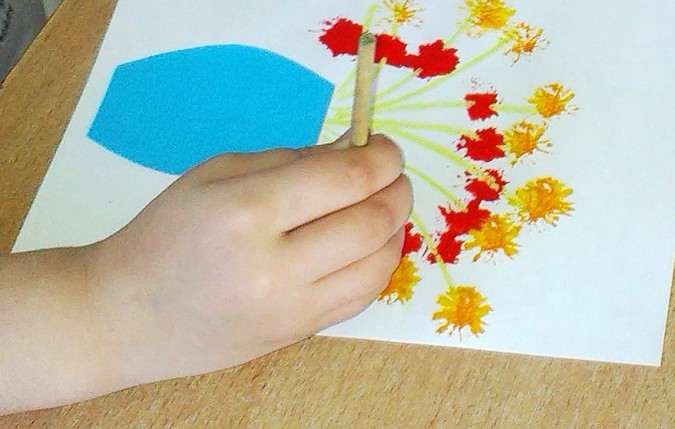 Кисть держим всегда вертикально, чуть касаемся гуаши, затем начинаем прикасаться кисточкой к листу, как бы «тыча» в него- отсюда и название метод «Тычка». Каждое прикосновение к листу оставляет на нём небольшую кляксочку. Чем больше мы возьмём гуаши на кисть, тем ярче будет отпечаток.
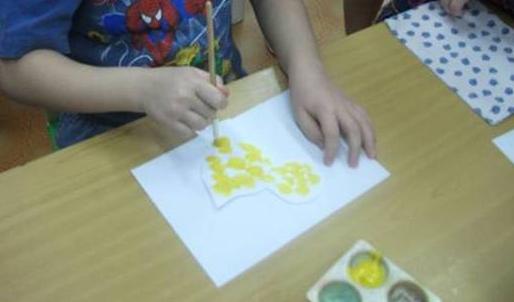 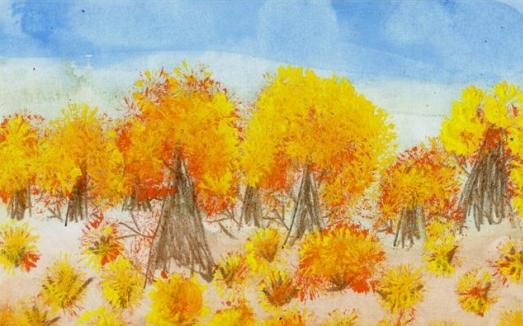